Postsecondary Outcomes Dashboard instructions
This dashboard can be found at 
reportcard.ride.ri.gov
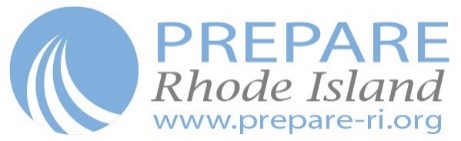 1
Postsecondary Participation Dashboard
Problem: High schools don’t know what happens to their students after they leave the K-12 system.

Solution: Include a postsecondary participation dashboard on RIDE’s report card site that makes that information available.
Navigate to reportcard.ride.ri.gov
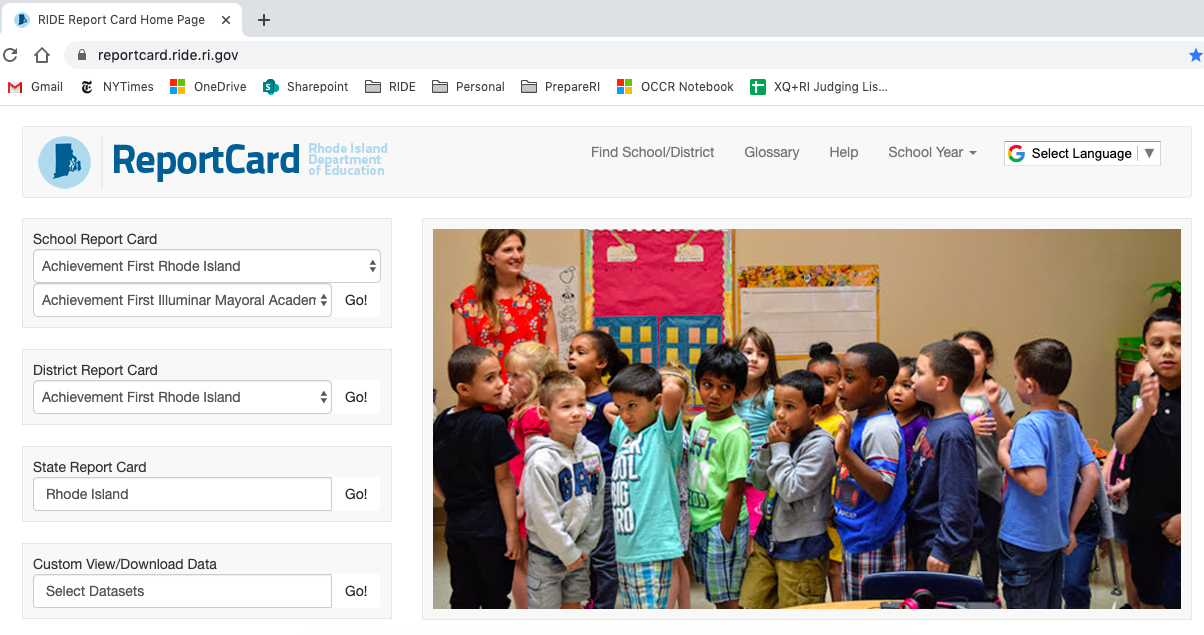 2
Postsecondary Participation Dashboard
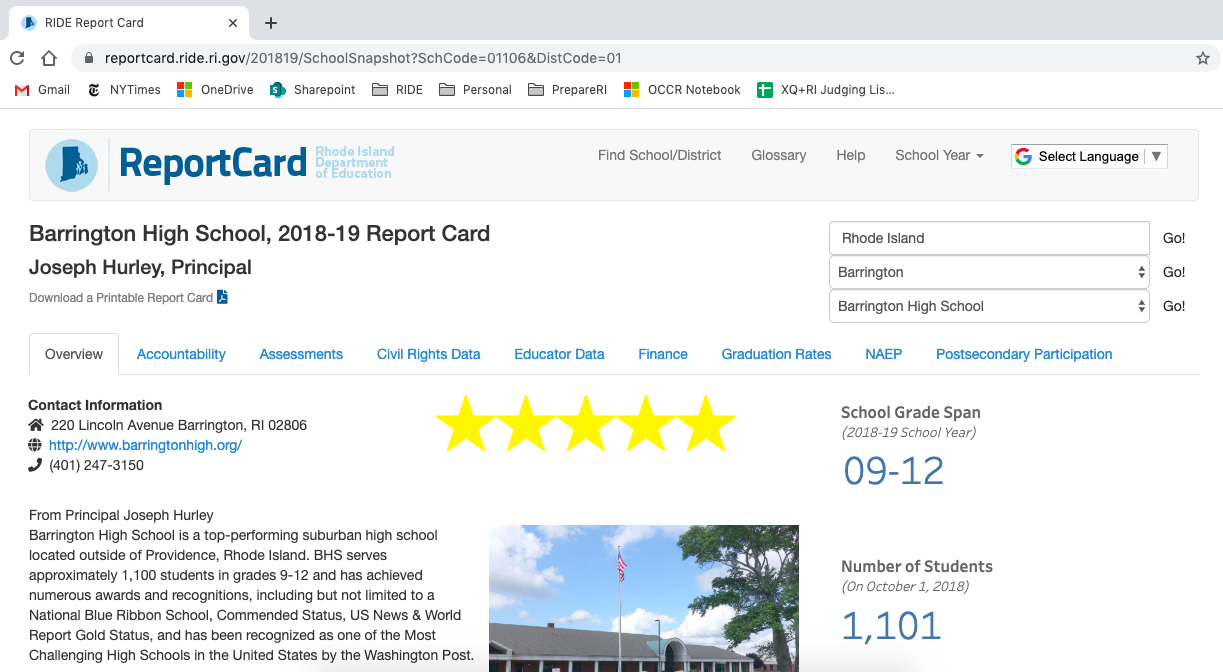 3
Postsecondary Participation Dashboard
There is intro text that describes the data set and includes postsecondary definitions
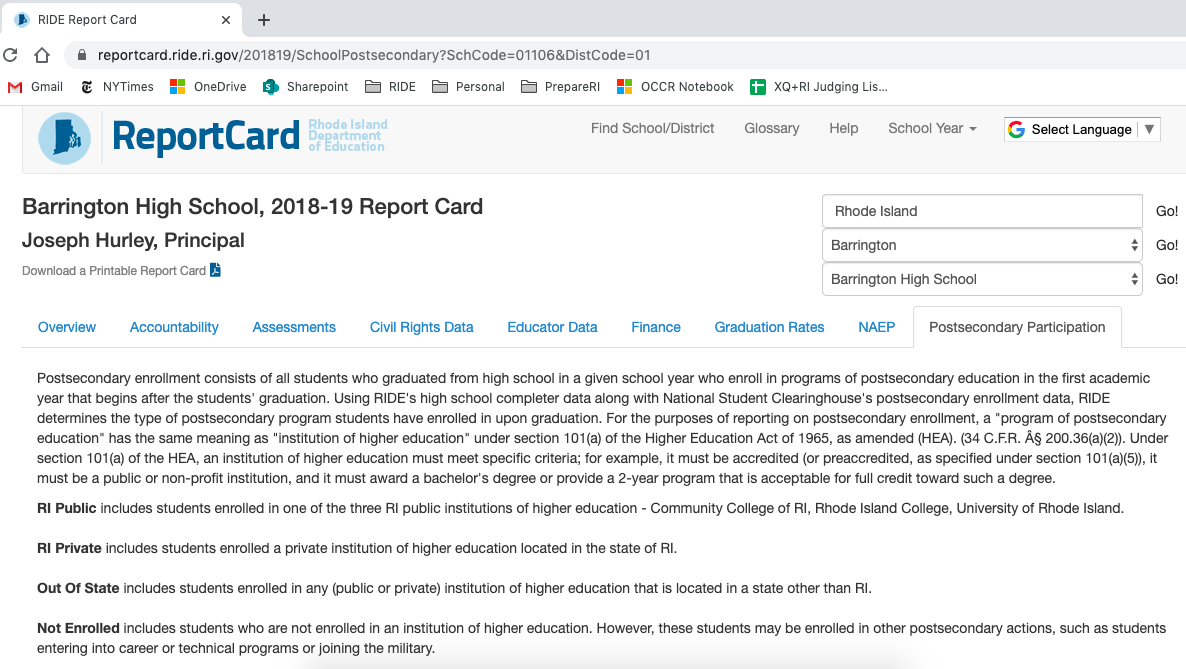 4
Postsecondary Participation Dashboard
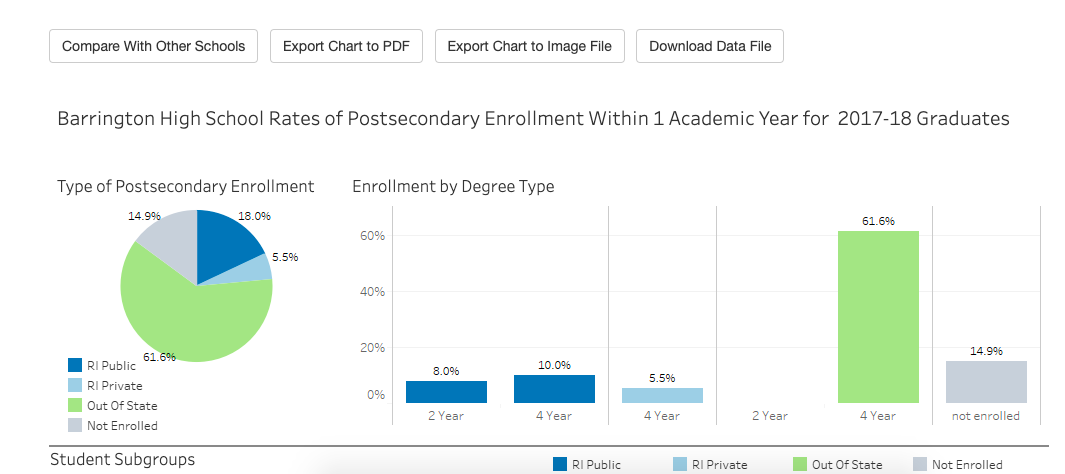 5
Postsecondary Participation Dashboard
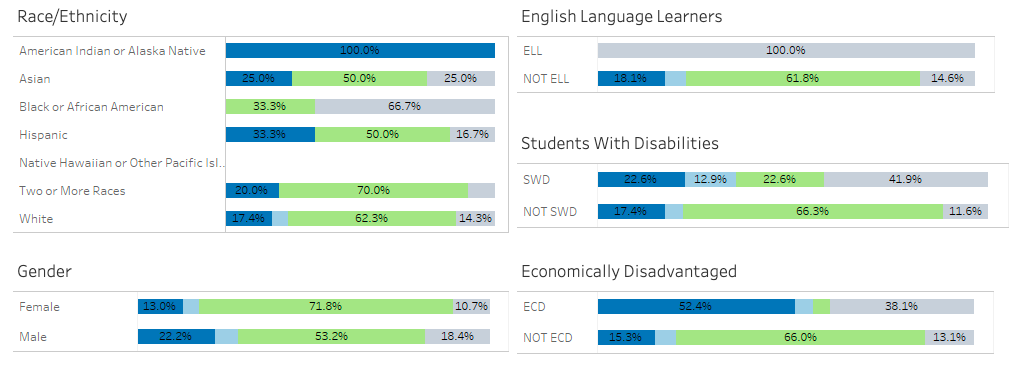 6